Visual Intuition of Search Algorithms (review)

Briefing on 8-puzzle project
Visual intuition of Search Algorithms
1
2
3
4
5
6
7
8
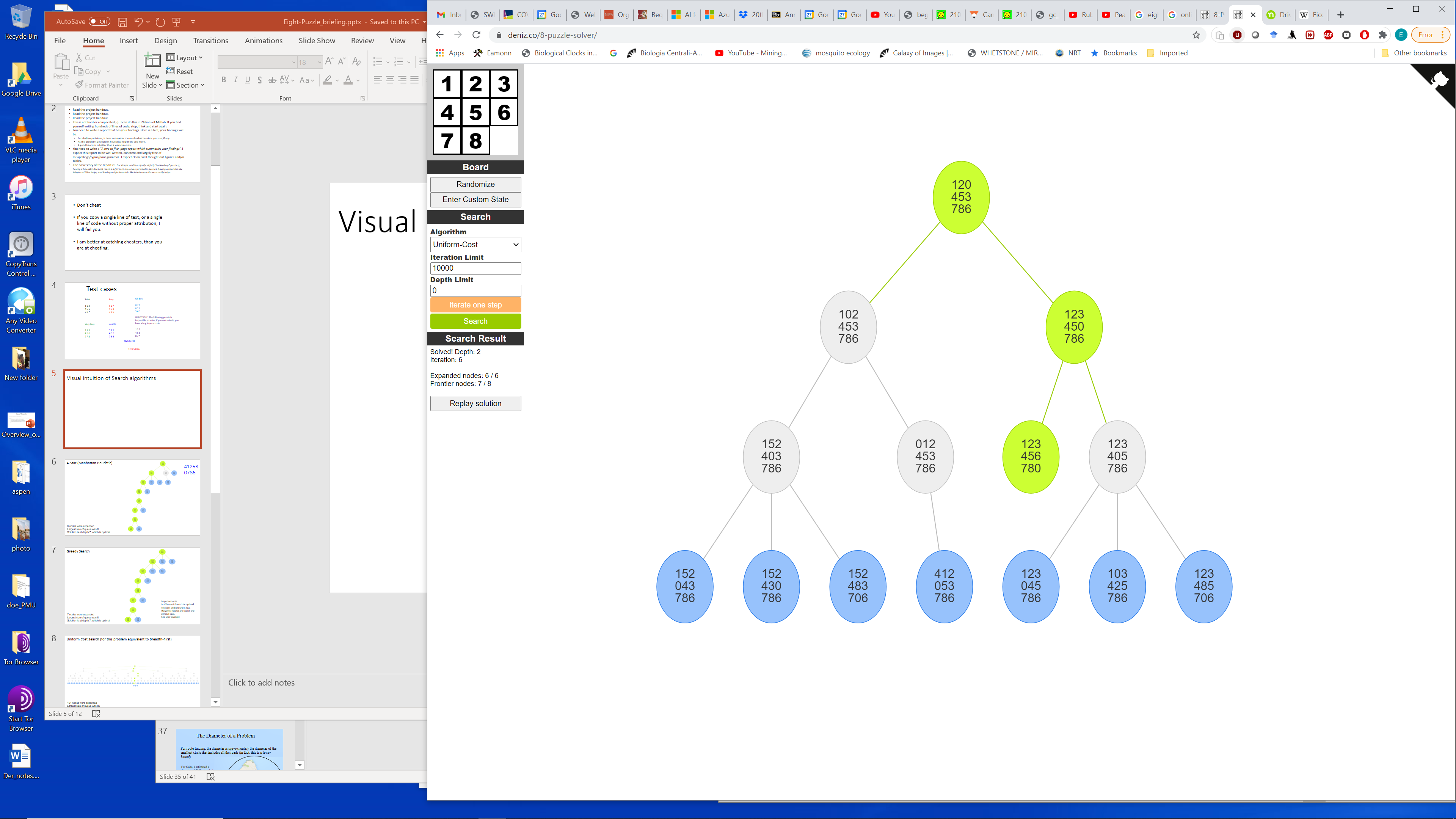 Key
Green: Nodes on the solution path
Gray: Nodes that were tested to see if they were goal state
Blue: Nodes currently in the fronter (in nodes queue) 

Solved! Depth: 2Expanded nodes:  6Frontier nodes: now 7, the maximum was 8
Initial state
Goal state
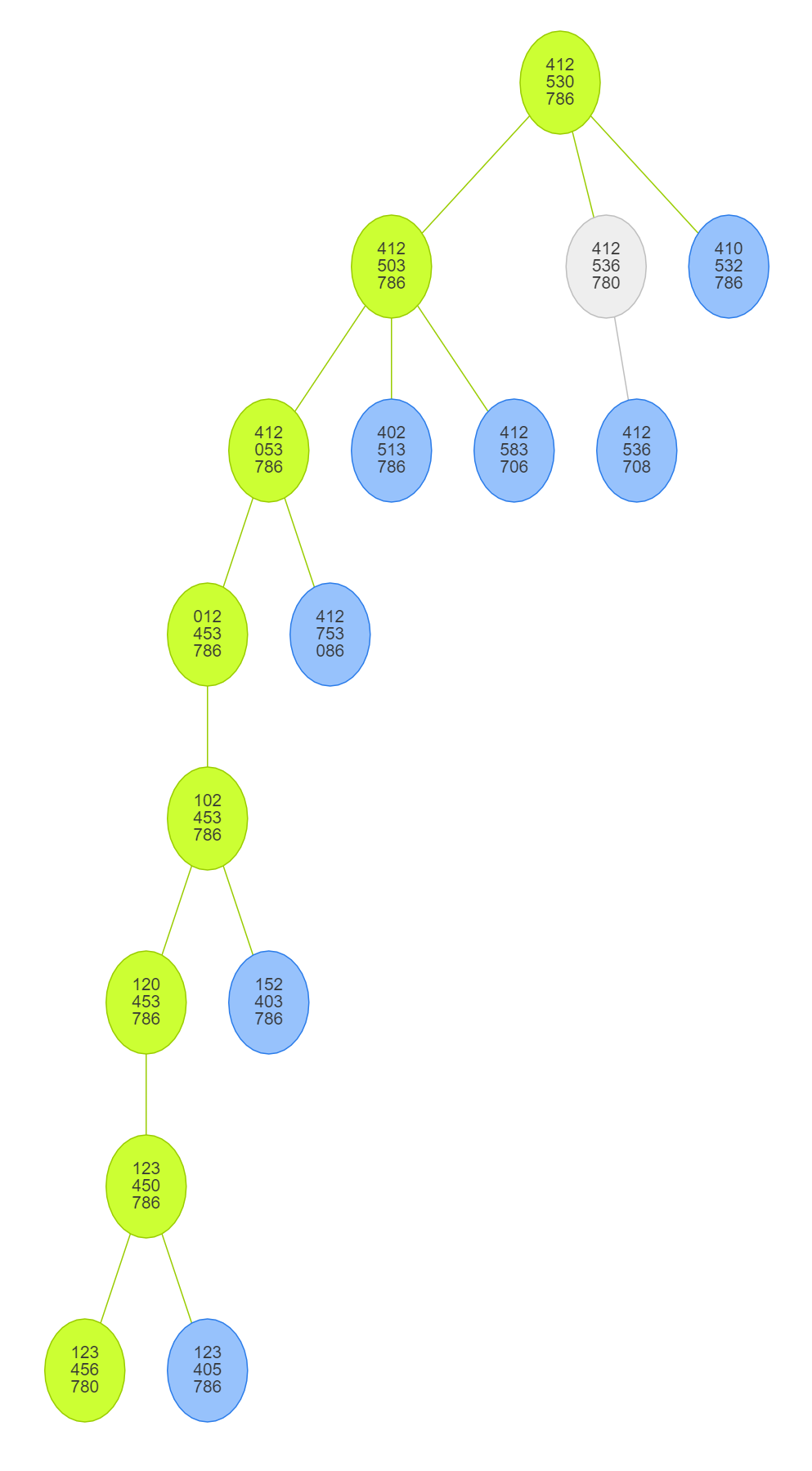 A-Star (Manhattan Heuristic)
4
1
2
5
3
6
7
8
8 nodes were expanded
Largest size of queue was 8
Solution is at depth 7, which is optimal
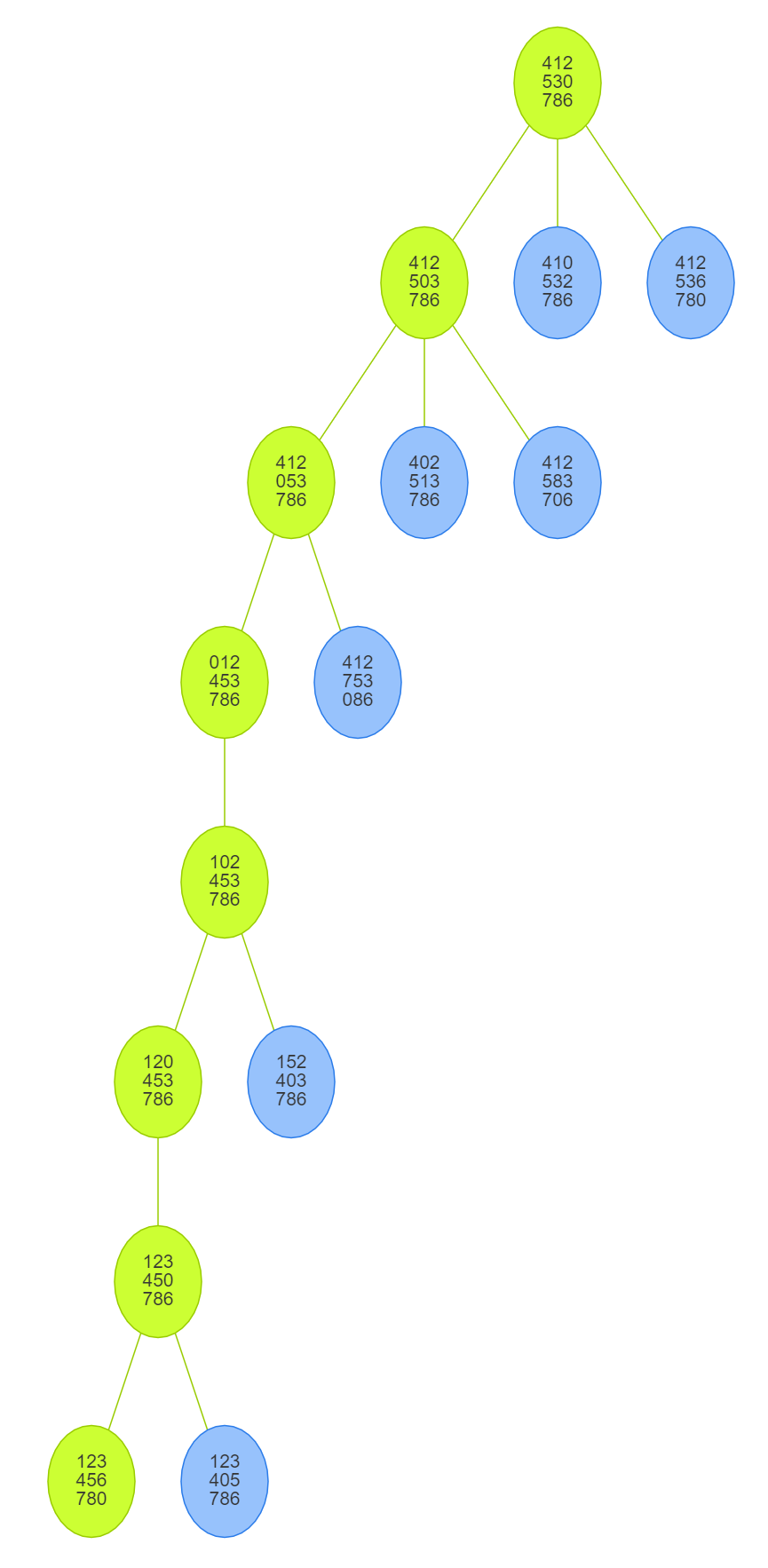 Greedy Search
Important note:
In this case it found the optimal solution, and it found it fast.
However, neither are true in the general case.
See later example
7 nodes were expanded
Largest size of queue was 8
Solution is at depth 7, which is optimal
Uniform Cost Search (for this problem this is equivalent to Breadth-First)
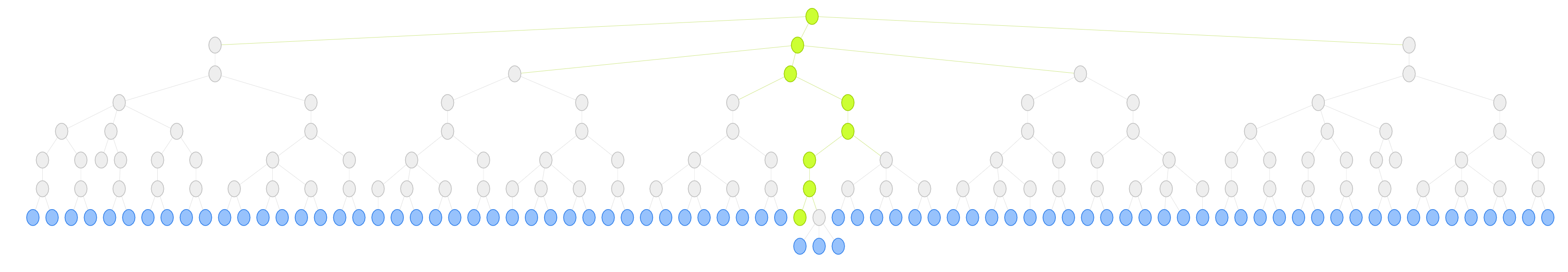 104 nodes were expanded
Largest size of queue was 82
Solution is at depth 7, which is optimal
depth 0
Iterative Deepening
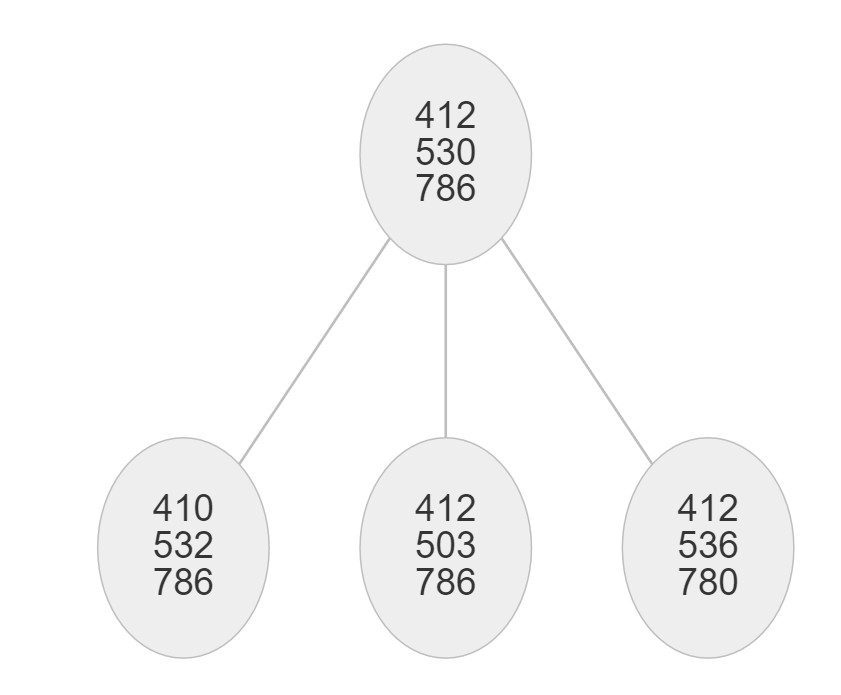 depth 1
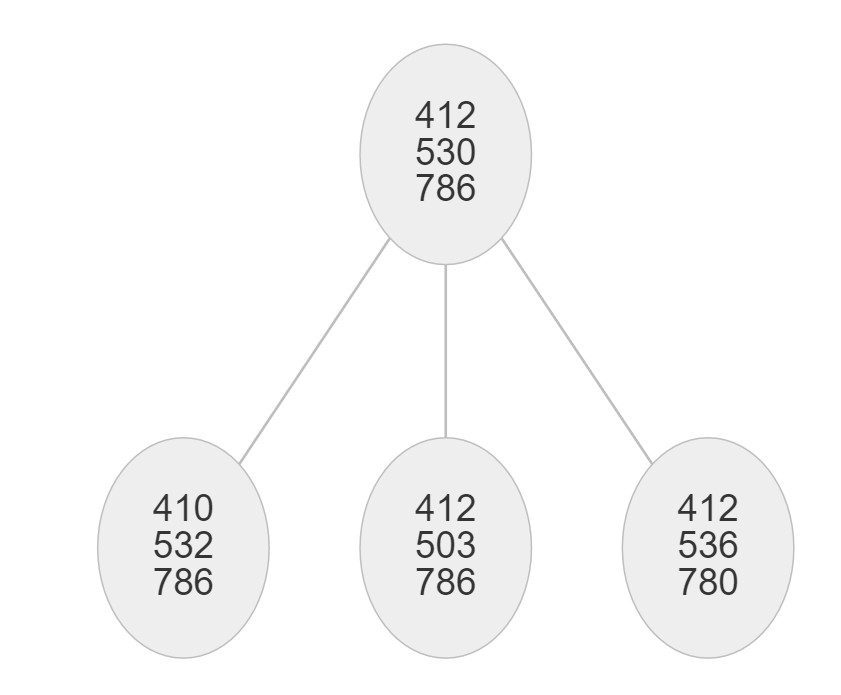 depth 2
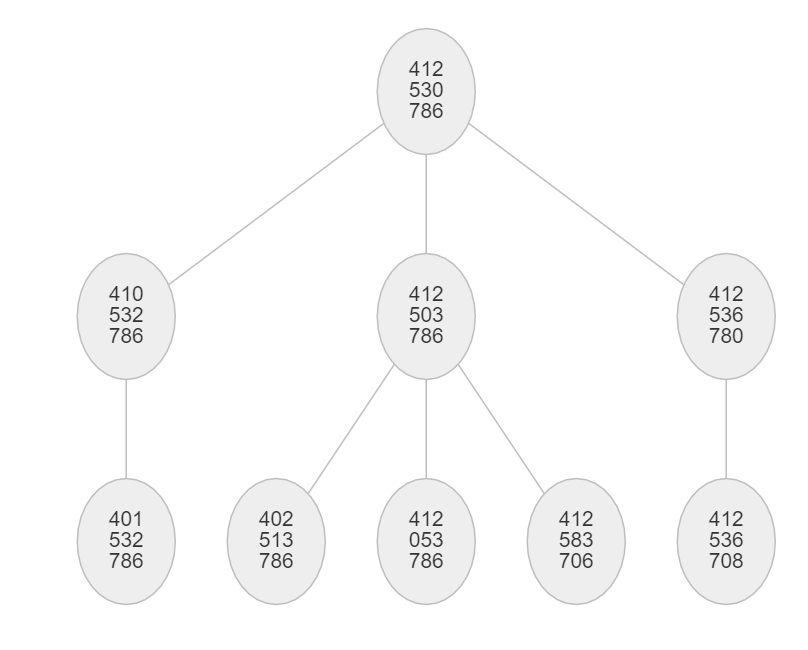 depth 3
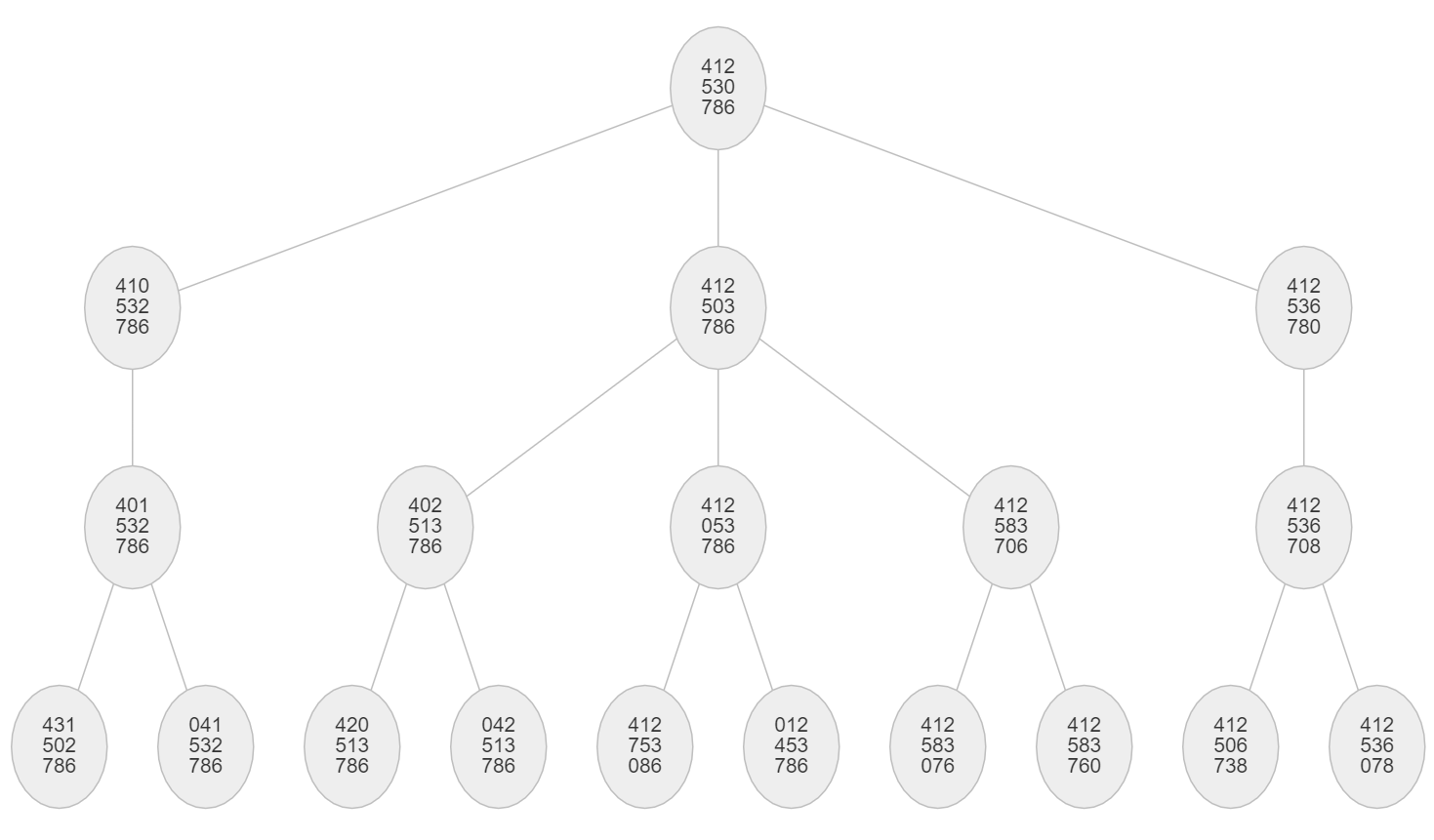 depth 4, 5 and 6 omitted
depth 7
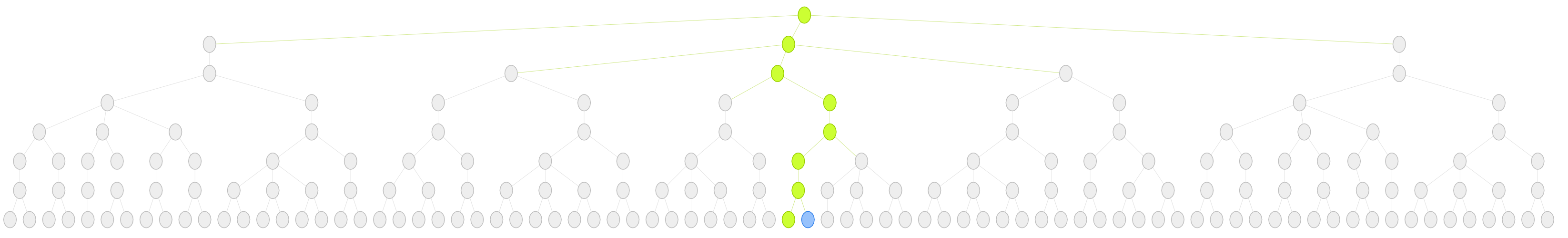 181 nodes were expanded. This includes the nodes that were expanded multiple times
Largest size of queue was 8
Solution is at depth 7, which is optimal
Depth-Limited Search with Limit = 18
Full Tree
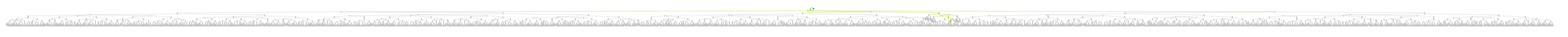 Goal State
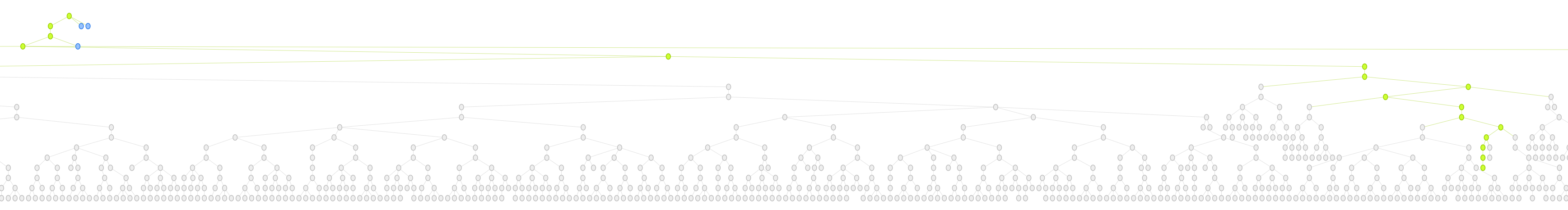 Zoom-in
6,550 nodes were expanded
Solution is at depth 15, recall optimal solution is at depth 7
Depth-First
If we do it without checking for repeated states, in general  it will run forever.

If we check repeated states, then it will expand up to 181,440 nodes, the size of the problem space.  

Recall that even if we do check repeated states, 
We need memory of the order of 181,440  (to keep track of repeated states)
We may not find the optimal solution
(assuming we track repeated states)
Up to 181,440 nodes may be expanded
Solution could be as deep as 31, recall optimal solution is at depth 7
A-Star
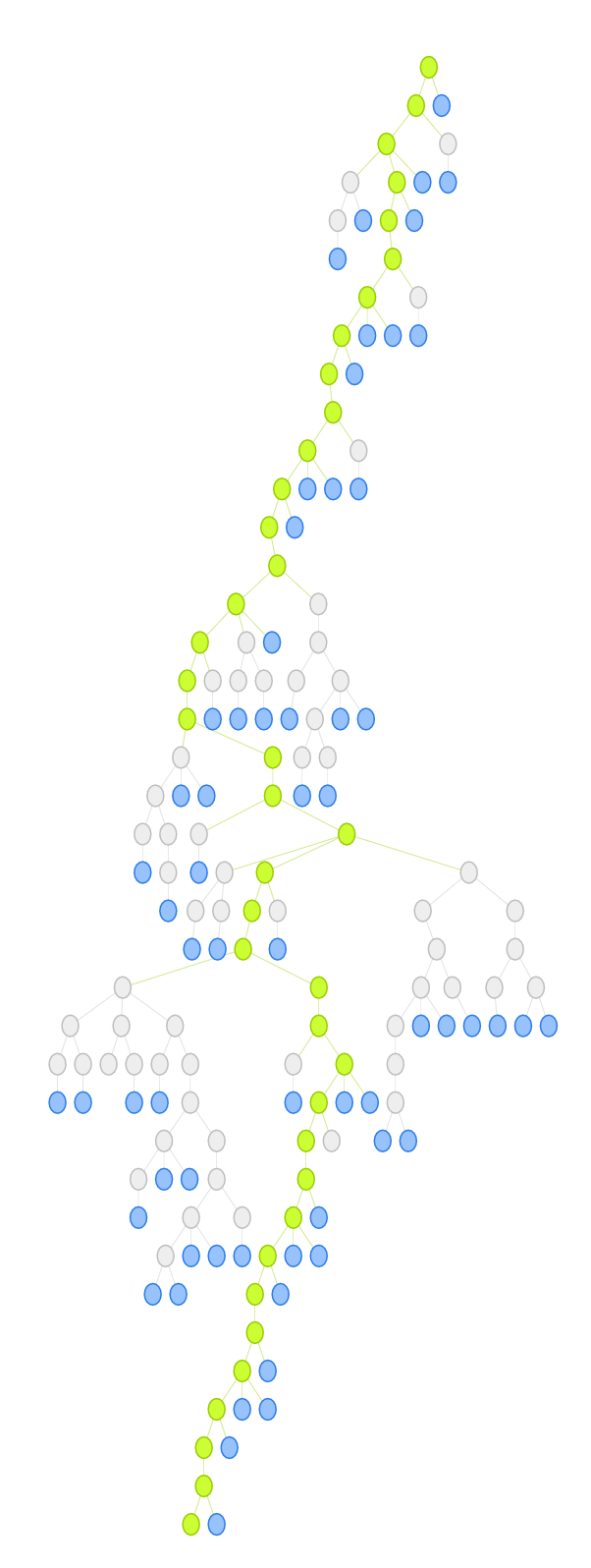 Greedy Search
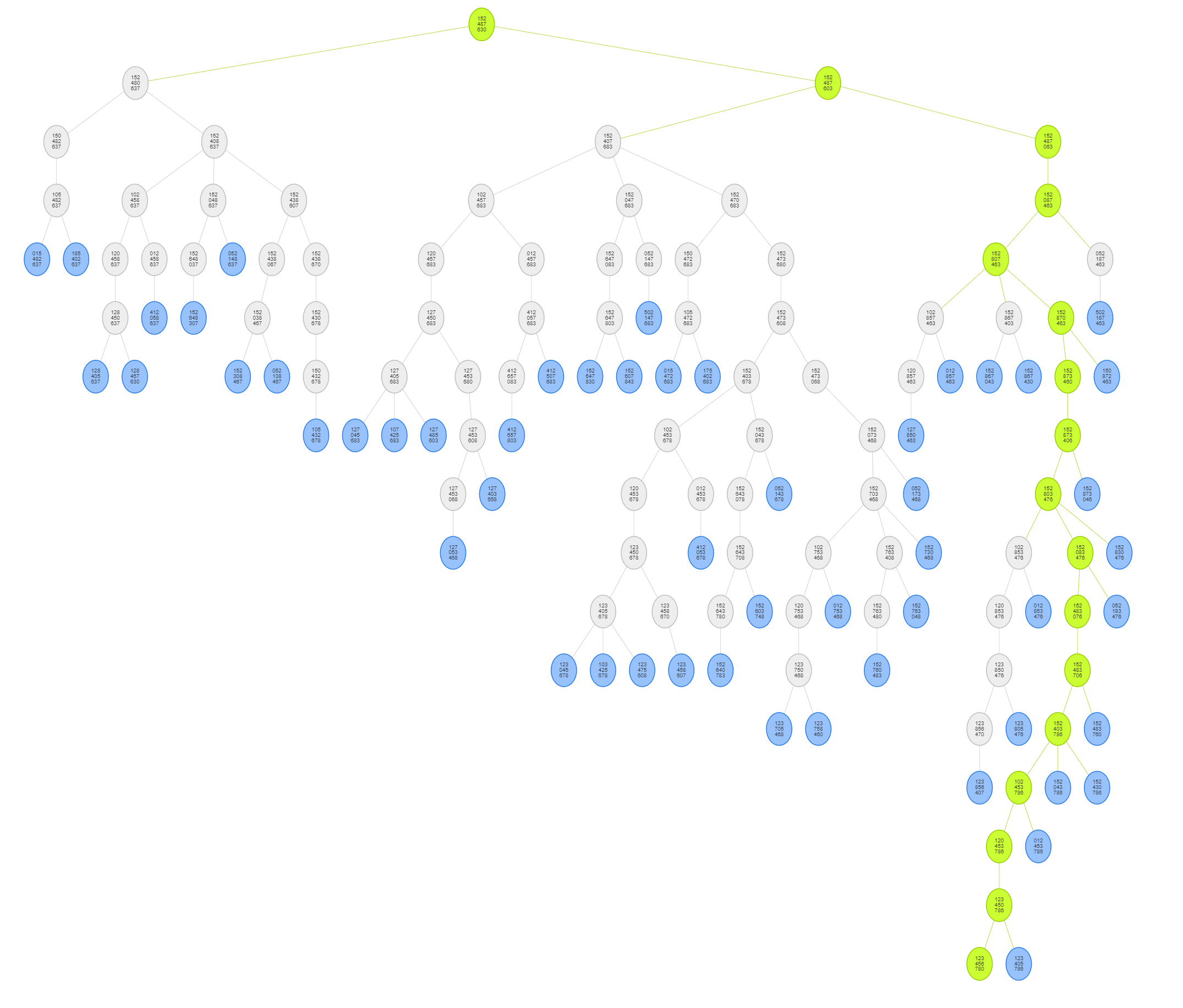 In the example above Greedy Search was as good as A-star. 
However, it can be much worse.
Consider this example…
79 nodes were expanded
Largest size of queue was 55
Solution is at depth 16
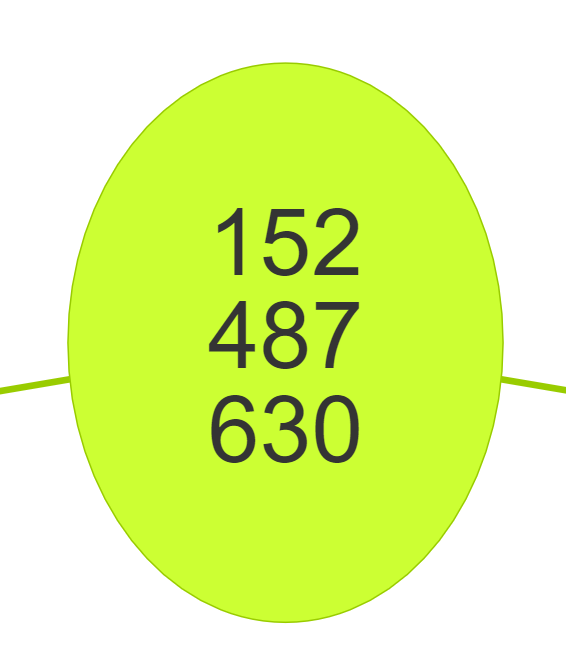 Imagine someone give you driving directions that took 38 miles, when there was a 16-mile route!
96 nodes were expanded
Largest size of queue was 65
Solution is at depth 38
Important Note
If you test on the same examples, you might get slightly different results, based on how you break ties
The Hardest Puzzles
You know that the diameter of the eight puzzle is 31.

There are only two states that are that far from the goal state, I have listed them below.

Can you solve them?

My guess is almost certainly no. However, if you write tight code, and wait for tens of minutes to hours…

There are better heuristics that would help, including the linear-conflict Manhattan distance, the last move huersitic…
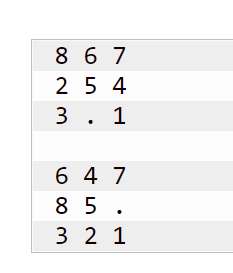 Test Cases
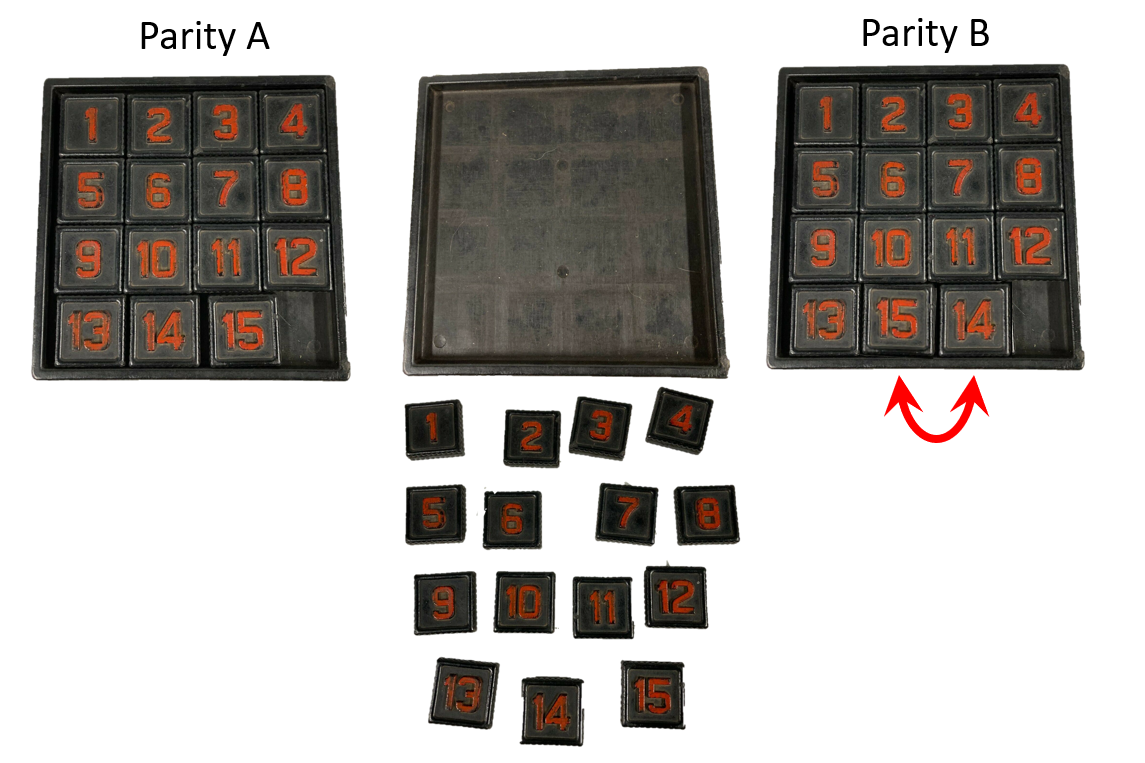 Do not make up random cases. Recall that if your do, you have only a 50% chance of having a solvable puzzle.

Pick a cut off time, say one 15 minutes. If a search is not done in that time, you call kill the process.
Depending on your computer language, implementation and machine, the following is a rough guide as to what to expect:

All approaches should take about the same amount of time for depths 0, 1, 2, 3ish..
Manhattan Heuristic should be able to solve all puzzles
Uniform cost search will time out (or run out of memory), somewhere between depth 10 and 15.
Depth 20
Depth 24
Depth 0
Depth 2
Depth 4
Depth 8
Depth 12
Depth 16
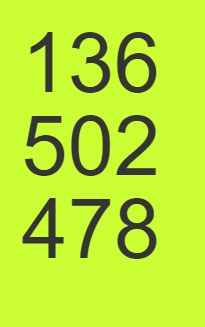 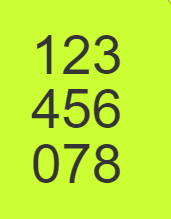 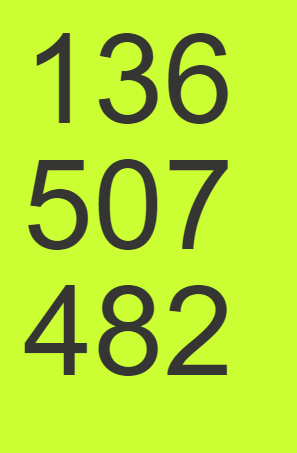 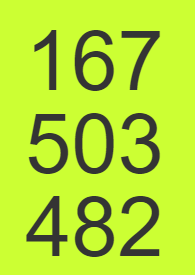 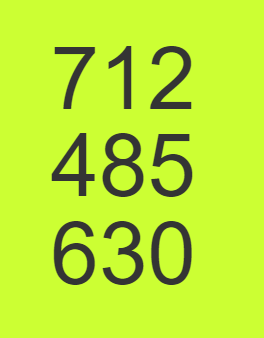 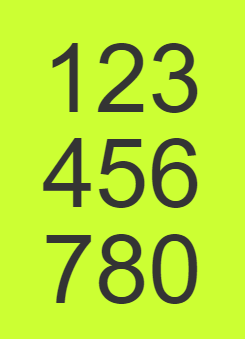 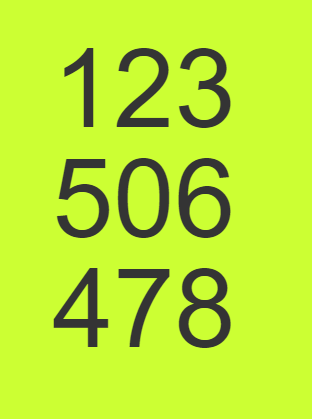 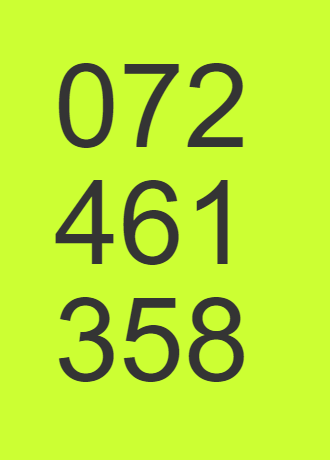 You need to summarize your findings with charts or figures.
(warning: The numbers in my sample are just made up)

You must report
nodes expanded vs solution depth
the maximum size of the queue vs solution depth

You could report
CPU time
Nodes in the fronter when solution was found
…
Figure 2: The number of nodes expanded by the three search algorithms. Note that Uniform Cost Search timed out for puzzles at dept 16 or harder.
Lorem ipsum dolor sit amet, vim cu utinam accumsan. Efficiantur concludaturque id sit, eos ad laudem iriure maluisset, usu an aeque euismod principes. Persius labitur voluptatum ex mel. Impetus tacimates ius cu, harum causae vis no. Sed no graeci corpora eleifend.
Option appareat reprehendunt has te. Democritum accommodare intellegebat usu cu, probo expetenda in duo. Oratio volutpat ex per, no nam virtute delicata. Quis dicit temporibus te ius, ex pri ipsum explicari, eos verterem maiestatis scriptorem ex. We then counted the number of times a node was expanded, that is to say, was removed from the head of the queue and tested to see if it was the goal state. Figure 2 shows the result for problems with solution depts ranging from 0 to 24.












Note that the performance of Misplaced Tile and Manhattan are similar for problems with a solution depth up to approximately 8, after that they… 
Also note that ea mea sumo laudem vidisse, volutpat intellegat scribentur cu mel. Vis ea quis scaevola, his ne laoreet epicurei adolescens. Ad natum probatus est, te stet delectus pro. Modus choro laudem his in. Mei decore graecis ex. No quo sonet vocibus.
When you write your report

You need to refer to each figure or table before it appears





You need to discuss and/or explain the result
Figure 2: The number of nodes expanded by the three search algorithms. Note that Uniform Cost Search timed out for puzzles at dept 16 or harder.
Don’t cheat

If you copy a single line of text, or a single line of code without proper attribution, I will fail you.

I am better at catching cheaters, than you are at cheating.